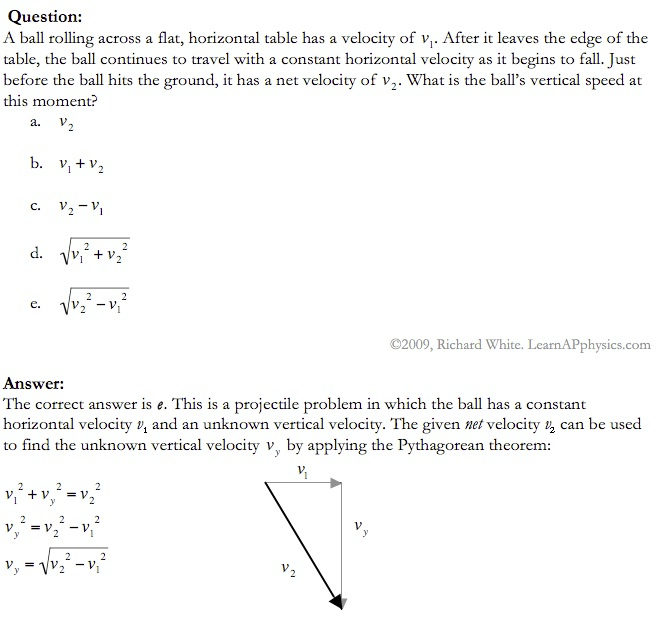 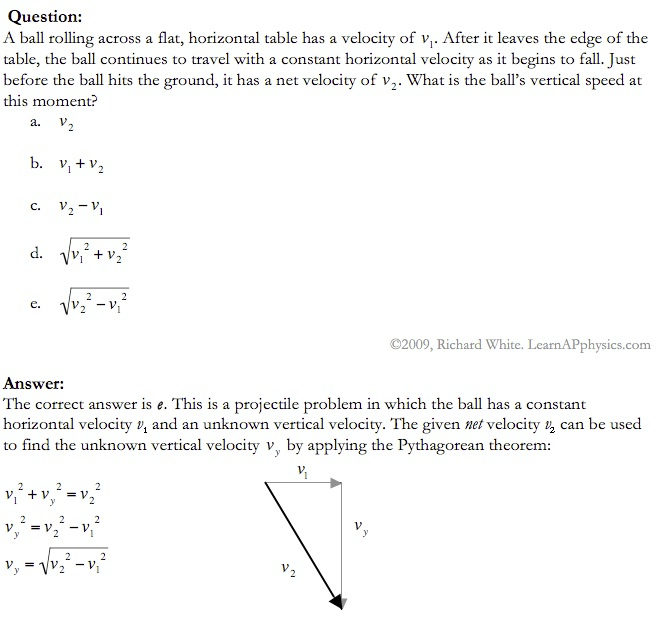 Plan for Today (AP Physics 2)
Turn in lab from yesterday
C Test Takers:
Go over MC
Notes/Lecture Variable Forces
Drag Equation Derivation
B Test Takers:
MOPing on computers (pick a problem area)
Calculating Work a Different Way
Work is a scalar resulting from the multiplication of two vectors.
We say work is the “dot product” of force and displacement.
W = F • r                   
dot product representation
W= F r cos q
useful if given magnitudes and directions of vectors
W = Fxrx + Fyry + Fzrz
useful if given unit vectors
The “scalar product” of two vectors is called the “dot product”
The “dot product” is one way to multiply two vectors. (The other way is called the “cross product”.)
Applications of the dot product
Work					W = F  d
Power					P = F  v
Magnetic Flux				ΦB = B  A
The quantities shown above are biggest when the vectors are completely aligned and there is a zero angle between them.
Why is work a dot product?
F

s
W = F • r
W = F r cos 
Only the component of force aligned with displacement does work.
Work and Variable Forces
For constant forces
W = F • r
For variable forces, you can’t move far until the force changes. The force is only constant over an infinitesimal displacement.
dW = F • dr
To calculate work for a larger displacement, you have to take an integral
W =  dW =  F • dr
Variable Forces
F(x)
xb
W =  F(x) dx
xa
x
xa
xb
Work and variable force
The area under the curve of a graph of force vs displacement gives the work done by the force.
What if force varies with time?
Let’s Integrate that
What if it’s potential energy
Spring Potential Energy, Us
Springs obey Hooke’s Law.
Fs(x) = -kx
Fs is restoring force exerted BY the spring.
Ws =  Fs(x)dx = -k  xdx
Ws is the work done BY the spring.
Us = ½ k x2
Unlike gravitational potential energy, we know where the zero potential energy point is for a spring.
Conservative Forces and Potential Energy
Force and Potential Energy
In order to discuss the relationships between potential energy and force, we need to review a couple of relationships.
Wc = FDx (if force is constant)
Wc =  Fdx = - dU = -DU (if force varies)
 Fdx = - dU
Fdx = -dU
F = -dU/dx
Power
P = dE/dt
Average Power = W/t

P = dW/dt = F * dr/dt = F * v
Forces Reminders
Be sure to draw freebody diagrams
Think about net force and what is going on there
Drag and Resistive forces
Considering Drag with other forces
Eventually, the coffee filters reached terminal velocity
How can we figure out the terminal velocity?
How can we figure out the velocity at any given point?
Assignment
Sample problem: Gravitational potential energy for a body a large distance r from the center of the earth is defined as shown below. Derive this equation from the Universal Law of Gravity.
Hint 1: dW = F(r)•dr
Hint 2: ΔU = -Wc (and gravity is conservative!)
Hint 3: Ug is zero at infinite separation of the masses.
Problem: The potential energy of a two-particle system separated by a distance r is given by U(r) = A/r, where A is a constant. Find the radial force F that each particle exerts on the other.
Problem: A potential energy function for a two-dimensional force is of the form U = 3x3y – 7x. Find the force acting at a point (x,y).